Electric Fields
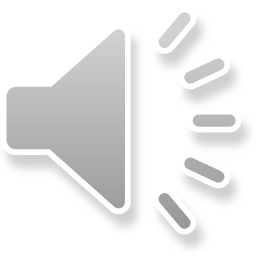 What You Will Learn
An electric field is a force field.
An electric field is a vector quantity.
An electric field provides the direction that a positive test charge will move if placed in the field.
An electric field is composed of a series of imaginary lines of force.
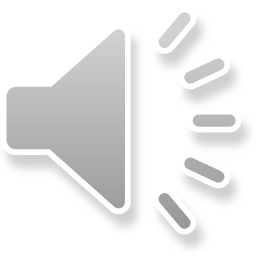 Test Charge
+
F
qo
Q
What you already know
Coulomb’s Law:
Note: qo is much smaller than Q!
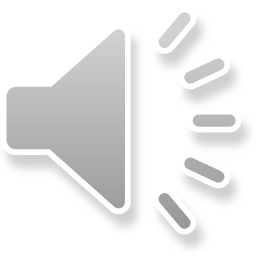 +
F
qo
Q
Electric Field
The electric field is the electrostatic force that a positive test charge experiences divided by itself.

E = Fe/qo = k |Q|qo = k |Q|
					  r2 qo        r2



Note: The electric field is a vector quantity and therefore has magnitude and direction.
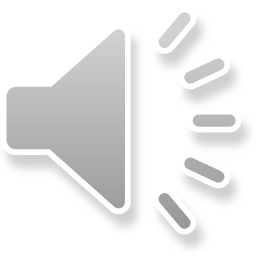 What is the Test Charge
It is small enough that it does not affect the field due to other charged objects.
It will move towards or away from other charged objects depending on whether it is charged similarly or dissimilarly from other objects.
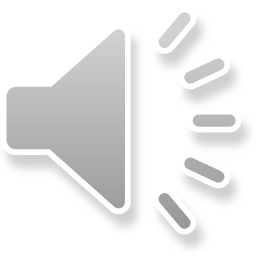 +
+
_
_
+
+
_
_
_
+
+
+
_
_
_
+
+
+
_
_
+
_
_
+
_
+
+
_
_
+
+
_
+
_
+
The Test Charge (Cont.)
F
+qo
_
_
+qo
F
Test Charge moves away from a positively charged object
Test Charge moves towards a negatively charged object
Negatively Charged Object
Positively Charged Object
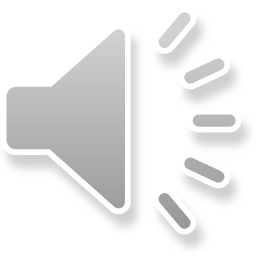 +
Fe
qo
Q
Example 1:
A positive charge of 4.0 x 10-5 C at point P experiences a force of 0.36 N at this location. What is the electric field intensity at point P?

	qo = 4.0 x 10-5C, Fe = 0.36 N

	E = Fe/qo 
	E = 0.36 N / 4.0 x 10-5C
	E = 9000 N/C
P
Note: The electric field intensity says nothing about the magnitude of charge Q, which is the source of the electric field that produces the force that charge qo experiences.
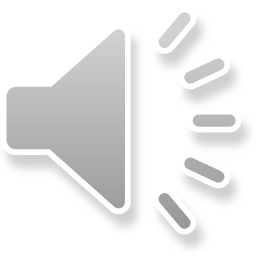 +
+
_
_
+
+
_
_
_
+
+
+
_
_
_
+
+
+
_
_
+
_
_
+
_
+
+
_
_
+
+
_
+
_
+
F
_
_
+qo
Electric Field Lines
Electric field lines, or lines of force, provide a map of the electric field at any point in space from a charge.
Electric field lines show the path that a positive test charge would take if placed in the field.
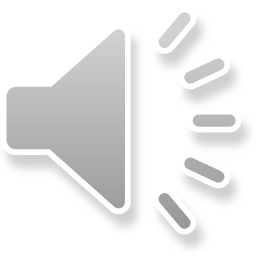 Electric Field Lines
Electric field lines begin at positive charges and are always directed away from them towards negative charges.
Electric field lines do not start or stop except at the surfaces of positive or negative charges.
Electric field lines are always perpendicular (90°) to the surface where they start or end.
Electric field lines never cross.
The strength of the field is proportional to the magnitude of the charge and is directly related to the density of field lines 
the more lines there are and the closer together they are, the stronger the field.
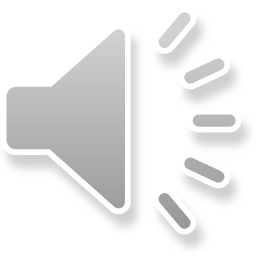 +
+
+
+
+
+
+
+
+
+
+
+
+
+
+
+
+
+
Lines intersect the surface of a charged particle at right angles.
Electric Field Lines Due to a Point Charge
Direction of field is away from the positive charge.
Density of lines is highest close to the surface of the charged object and decreases radially outward.
Positive Charge
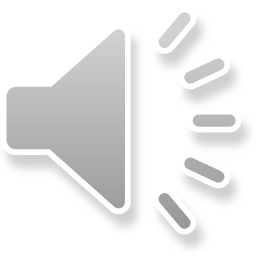 +
+
+
+
+
+
+
+
+
+
+
+
+
+
+
Weak Field
+
+
+
Strong Field
Electrostatic Force and Distance
For point charges:
The strength of the field decreases as the distance increases.
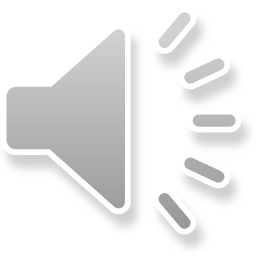 +
F
qo
Q
Example 2:
In example No. 1, you found the electric field intensity at some arbitrary point P in space knowing the charge (4.0 x 10-5 C) of the particle and the force(0.36 N) it experienced. If the value of r is 100 m, what is the magnitude of the charge that was the source the electric field?
r
E at point P is 9000 N/C
P
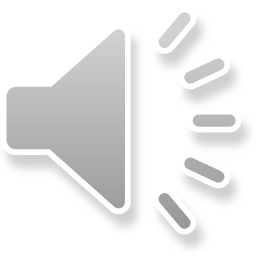 +
Fe
qo
q
E = 9000 N/C
Everywhere along this arc.
Example 2:
r
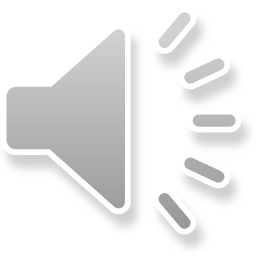 Key Ideas
Electric fields exists around any conductor or insulator that contains a charge.
The electric field intensity is a measure of the force on a test charge placed in the field.
The strength of the field is proportional to the density of field lines.
Field lines are perpendicular to all charged surfaces.
The electric field is always directed away from positive charges and towards negative charges.